Digital Ethics
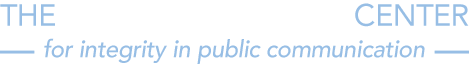 Lesson 1: Why digital ethics?
Lesson One | Digital Ethics
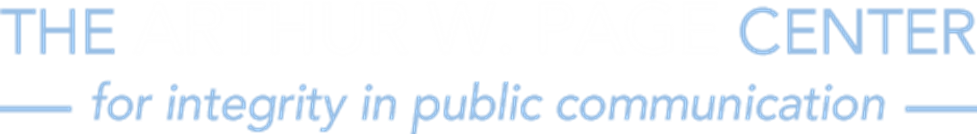 Why digital ethics?
Nearly all organizations have digital content
Corporate websites
Social media accounts
Online networks and databases
Message forums
Email listserves
Challenges:
Newness of digital media
Difficulties defining “ethics” and “digital media”
Lesson One | Digital Ethics
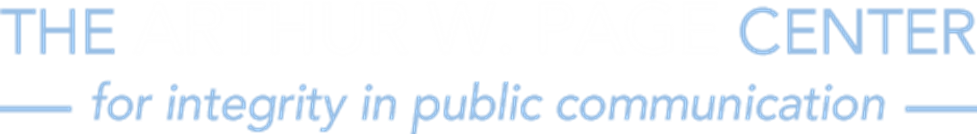 Defining Digital Media
Multi-directional communication
Ability of users to communicate with other users, including the organization
Instantaneous communication
Ability of digital media to share content quickly and rapidly
Lesson One | Digital Ethics
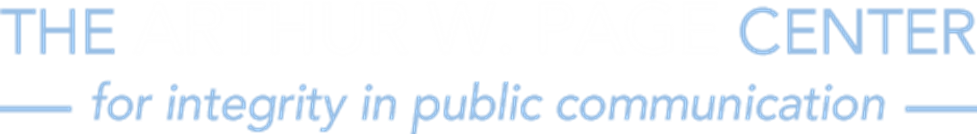 Yelp and Data Scrubbing
Scrubbing
Legal
Companies pay for negative reviews to be removed 
Publicly criticized 
One example of questionable digital behavior
Lesson One | Digital Ethics
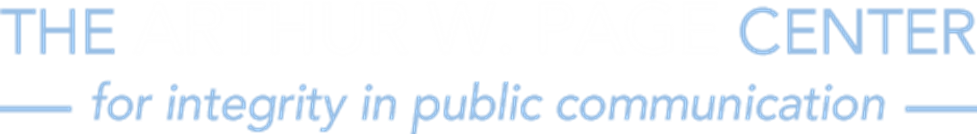 15 Ethical Guidelines
Be Fair and Prudent- consider fairness, justice, and access
Avoid Deception- always tell the public the whole truth
Maintain dignity and respect- treat the public kindly 
Eschew secrecy- avoid deceiving or keeping information from the public
Is it reversible?- Can a crisis outcome be undone?
Lesson One | Digital Ethics
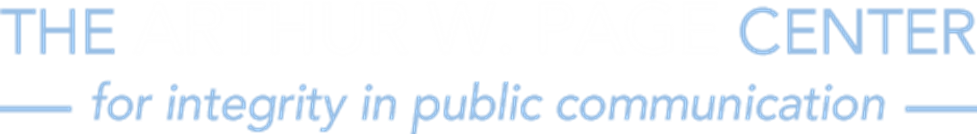 15 Ethical Guidelines (cont.)
Be transparent- acknowledge paid speech
Clearly identify- tell the audience your sources
Rational analysis- consider how actions impact other cultures
Emphasize clarity- provide sources for sponsorships
Disclose- reveal facts/data collected
Lesson One | Digital Ethics
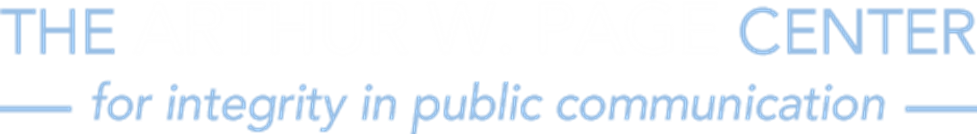 15 Ethical Guidelines (cont.)
Verify sources and data- check the accuracy of data collected
Establish responsibility- does the campaign do the right thing?
Examine intention- be reflexive in the outcome wanted
Encourage the good- build connectedness, engagement, and community
Consistency builds trust- ensure similar messaging and content across platforms
Lesson One | Digital Ethics
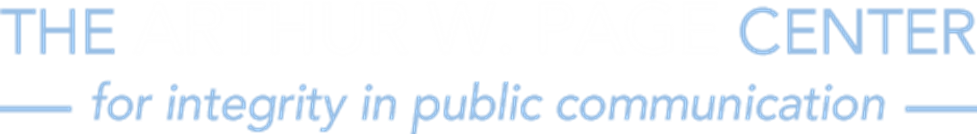 Cyberethics statements
Aka: statement on digital ethics
Tells the public the organizations intentions, goals, and objectives of digital behavior
Long and short versions
Provide framework for employees when treating user data
Lesson One | Digital Ethics
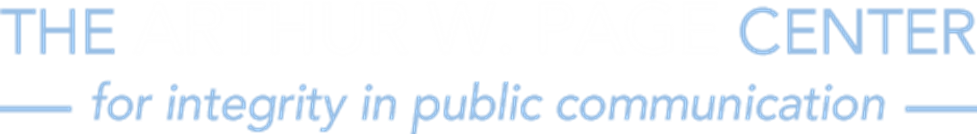 1-800-Flowers and Digital Media
Large snowstorm threatened 2014 Valentines Day Deliveries
Most profitable holiday for 1-800-Flowers in NYC
The org. used Twitter to communicate with customers and alert the media about flower delivery progress
Reinstated trust between customers and retailers